Vježbe za mentalnu kondiciju
Milan Radoš i Goran Šimić
Hrvatski institut za istraživanje mozga, Medicinski fakultet  Sveučilišta u Zagrebu
Posvetite svaki dan malo vremena svome mentalnom zdravlju i osjećat ćete se bolje, s novim poletom za sve životne izazove.  Ovo su neke jednostavne aktivnosti koje će  poboljšati vašu mentalnu kondiciju.
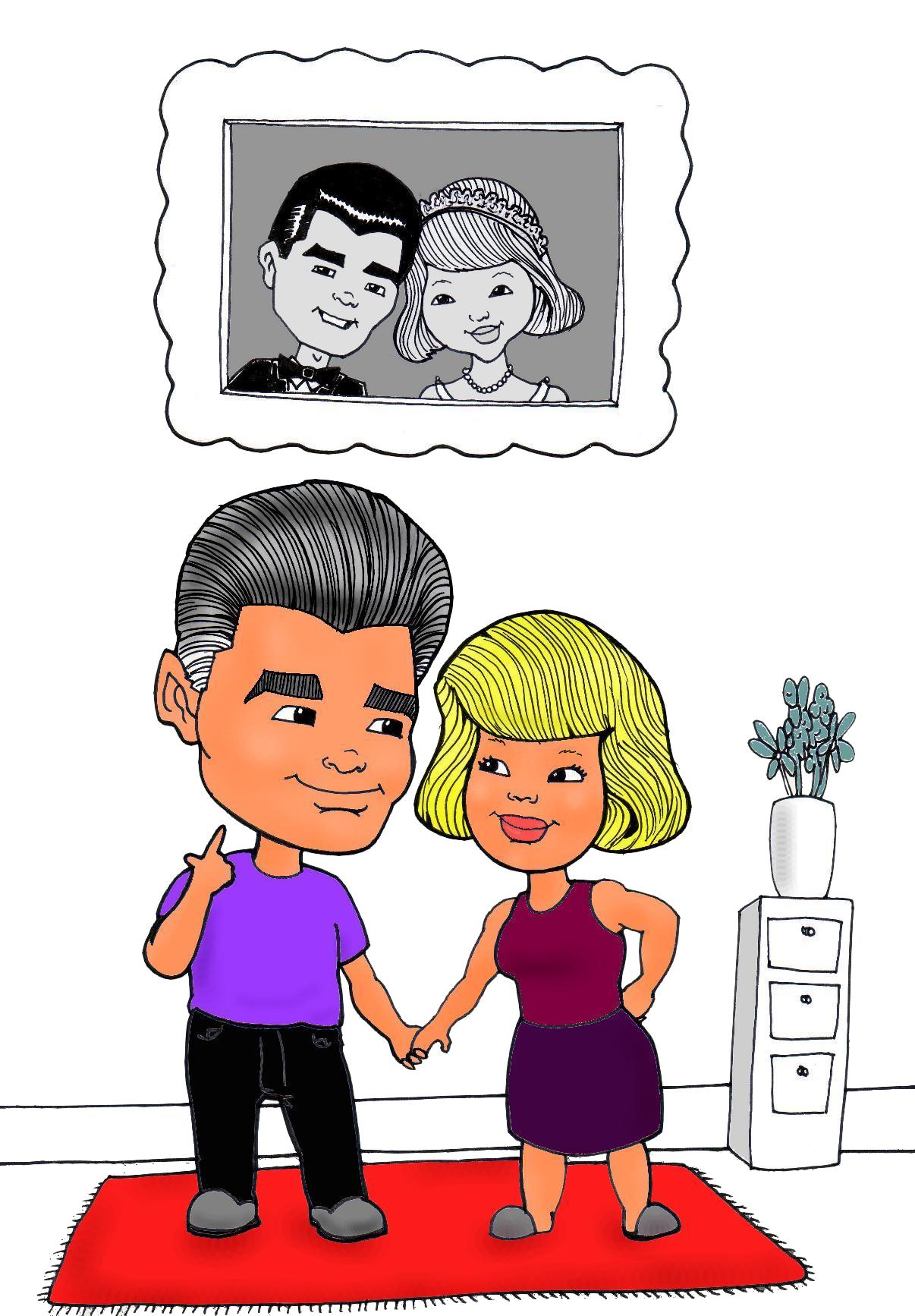 --.
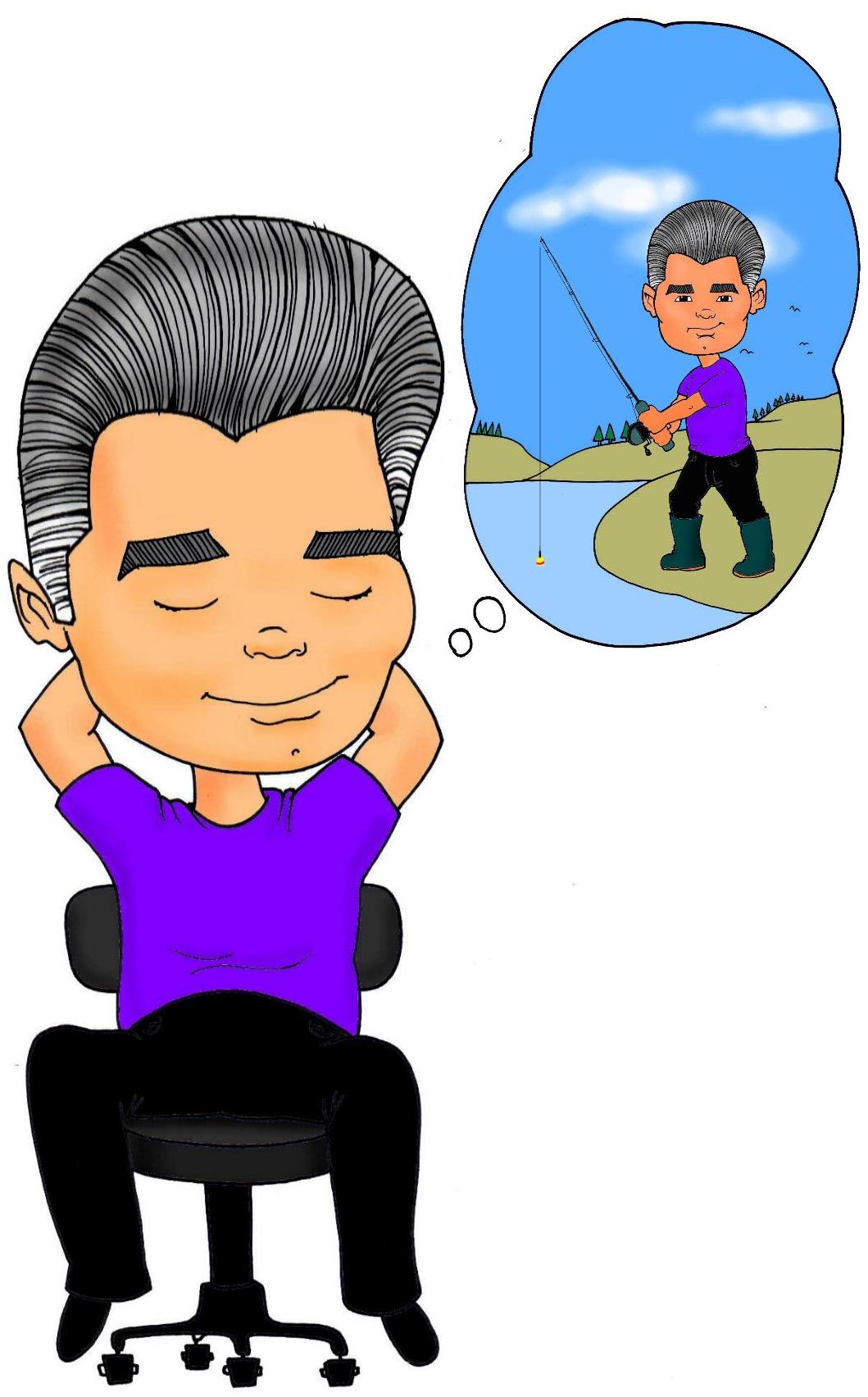 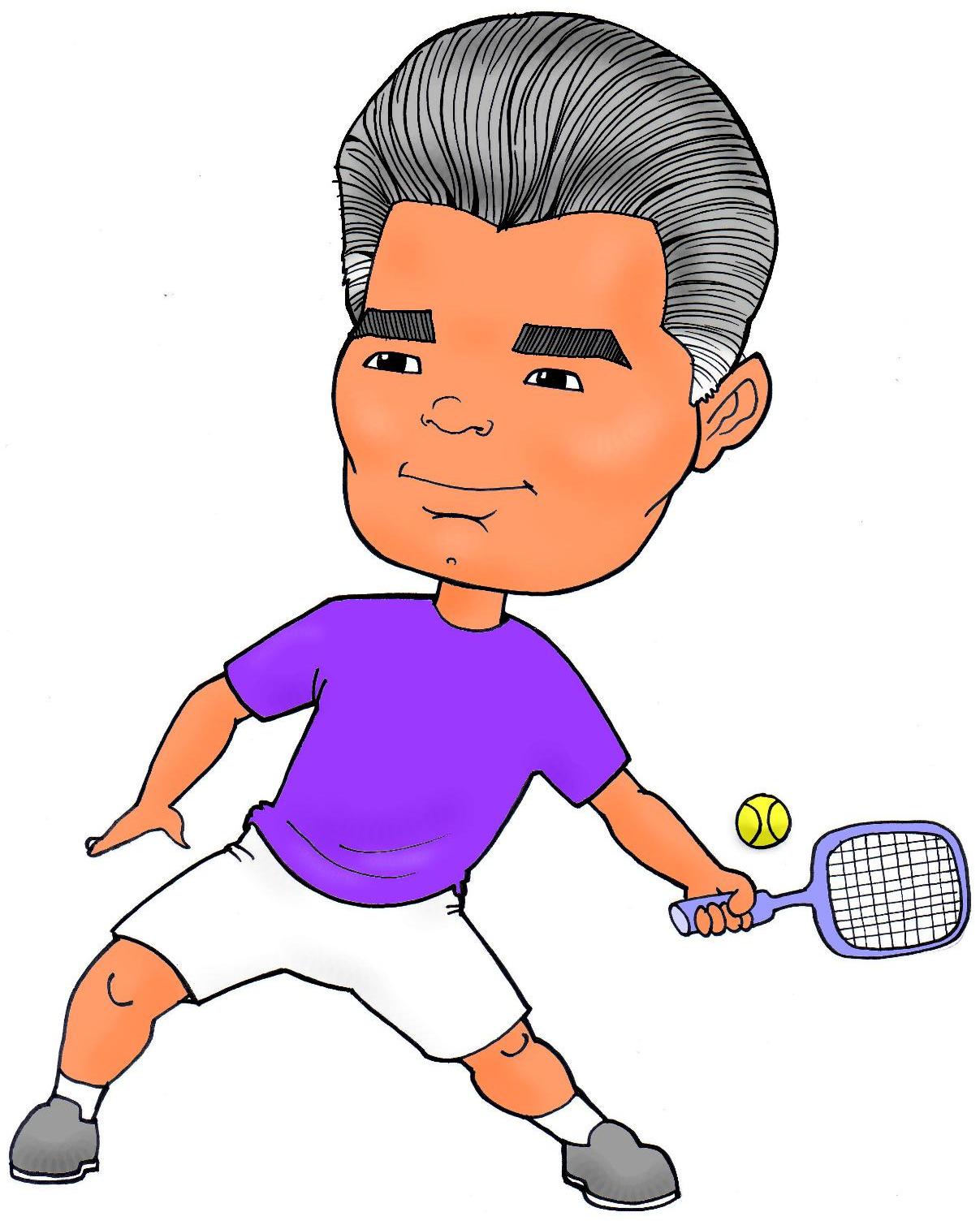 sanjarite i maštajte
sjetite se sretnih  dana
bavite se sportom
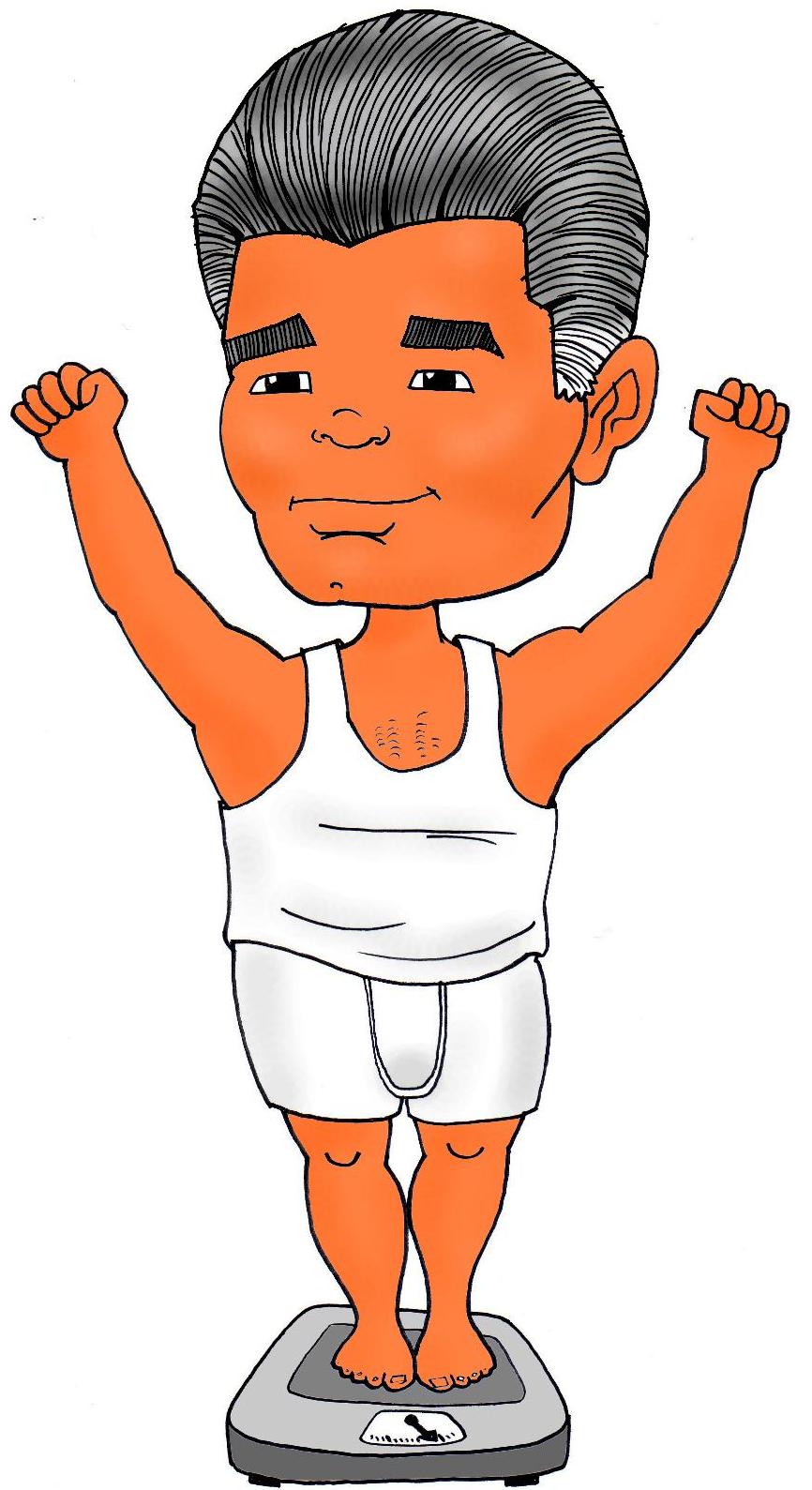 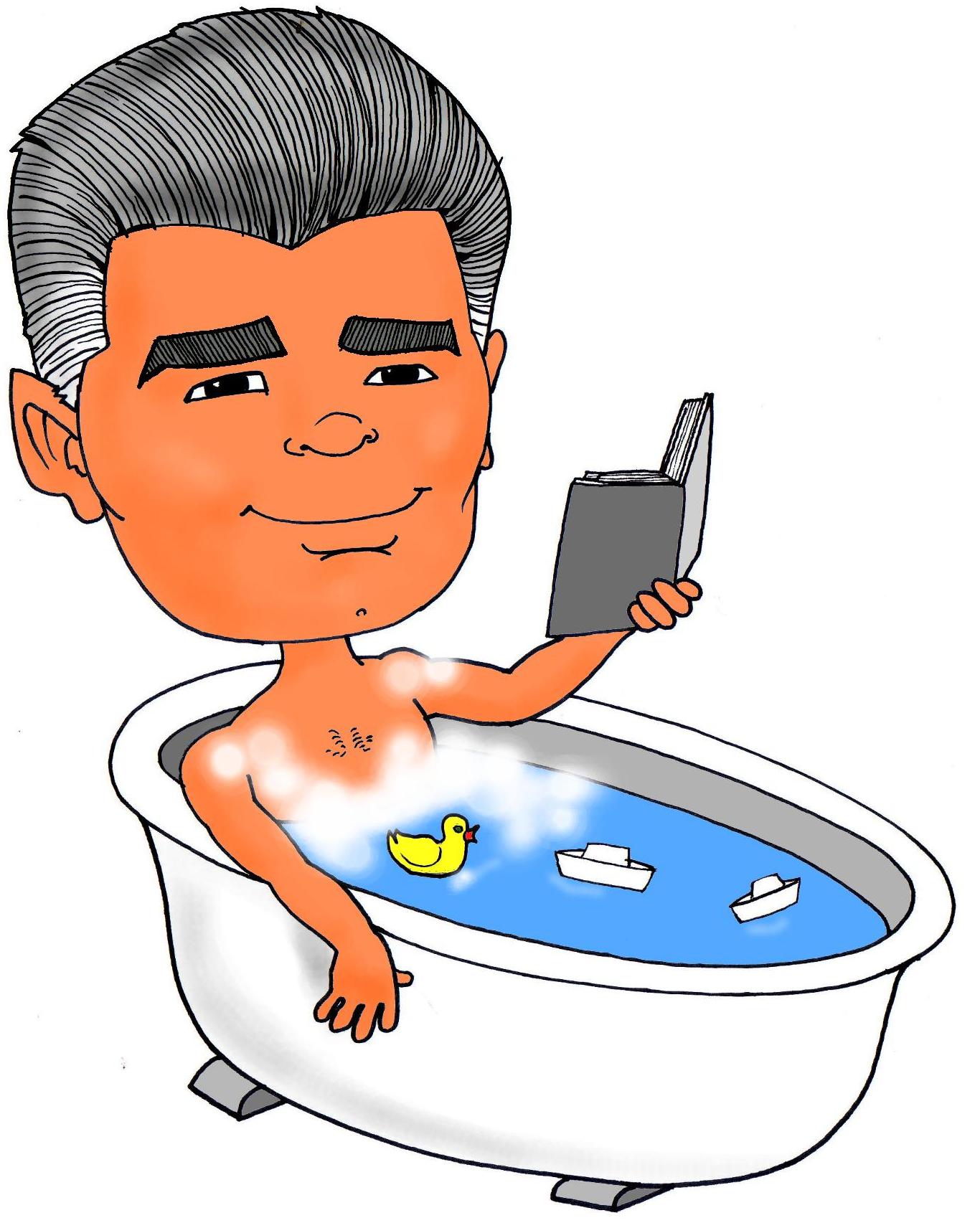 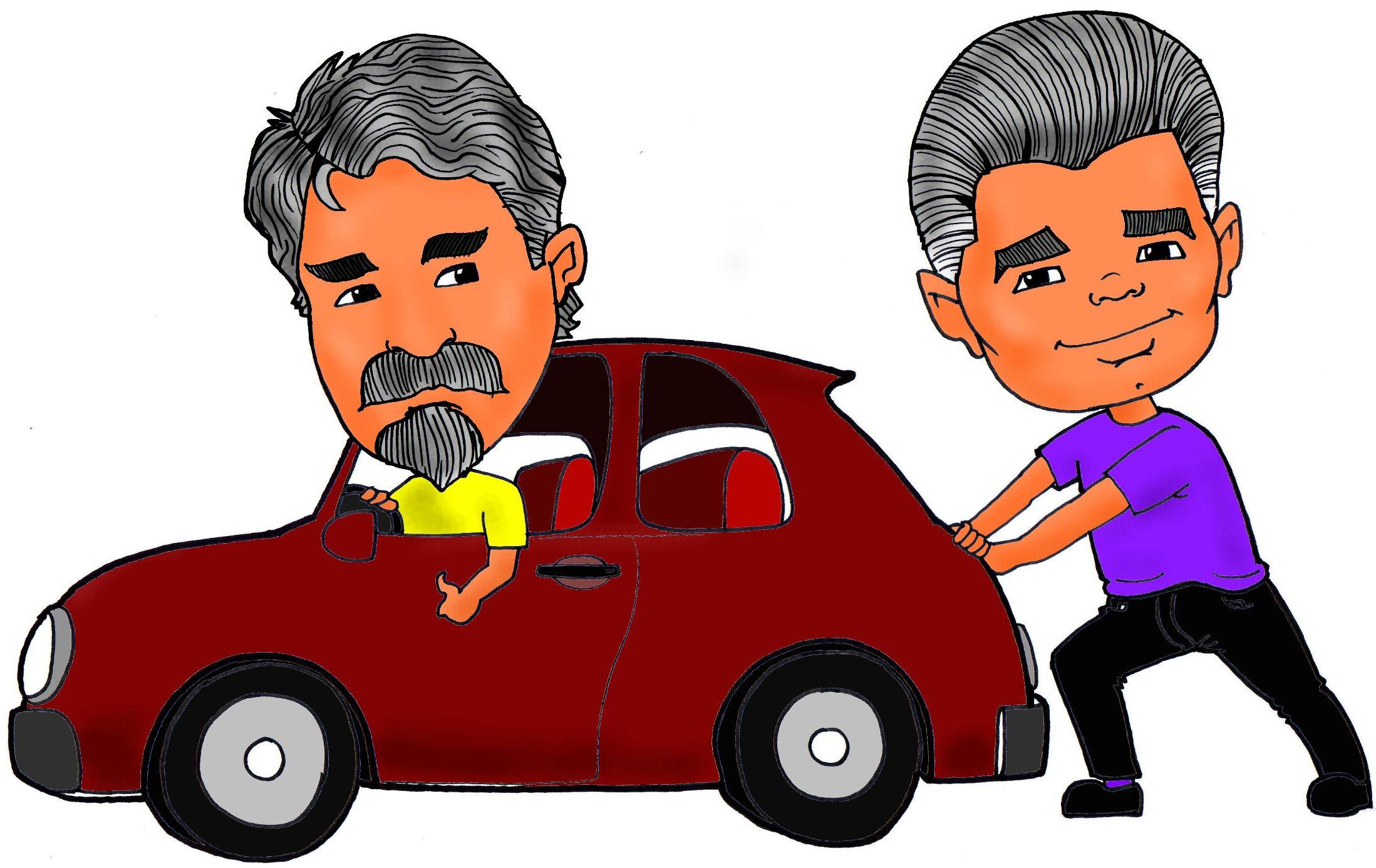 pomažite drugima
postavite si cilj
ugodite si
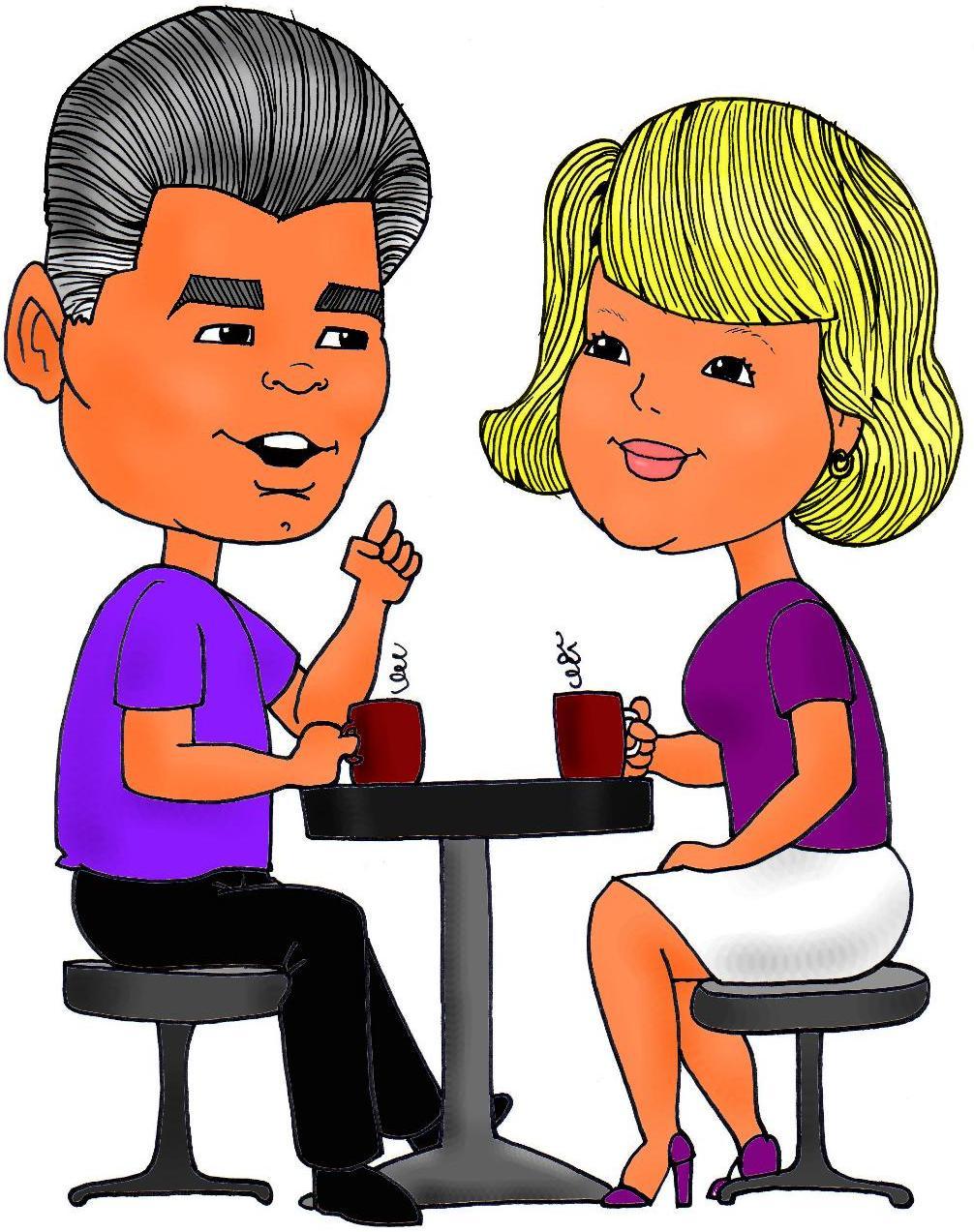 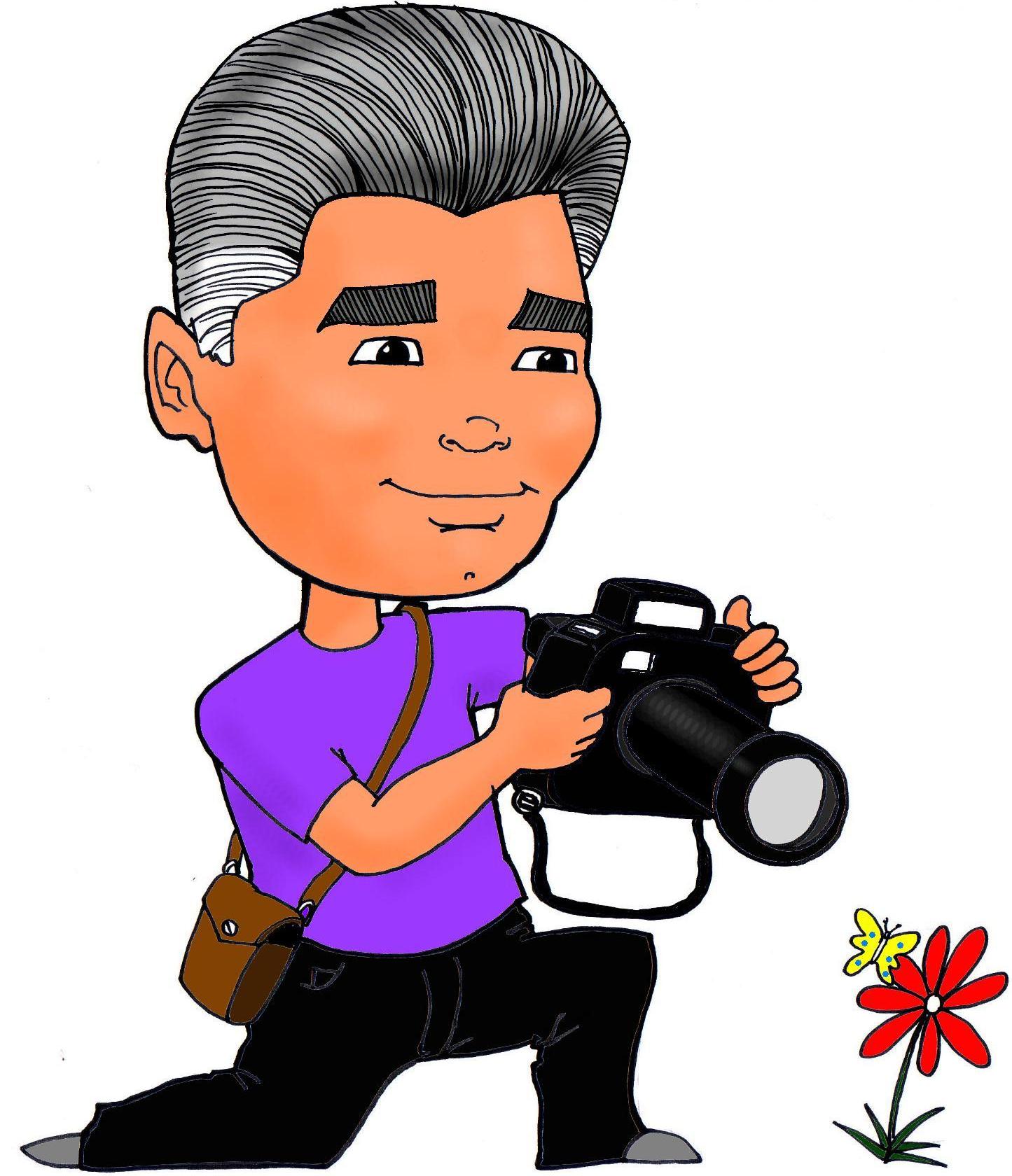 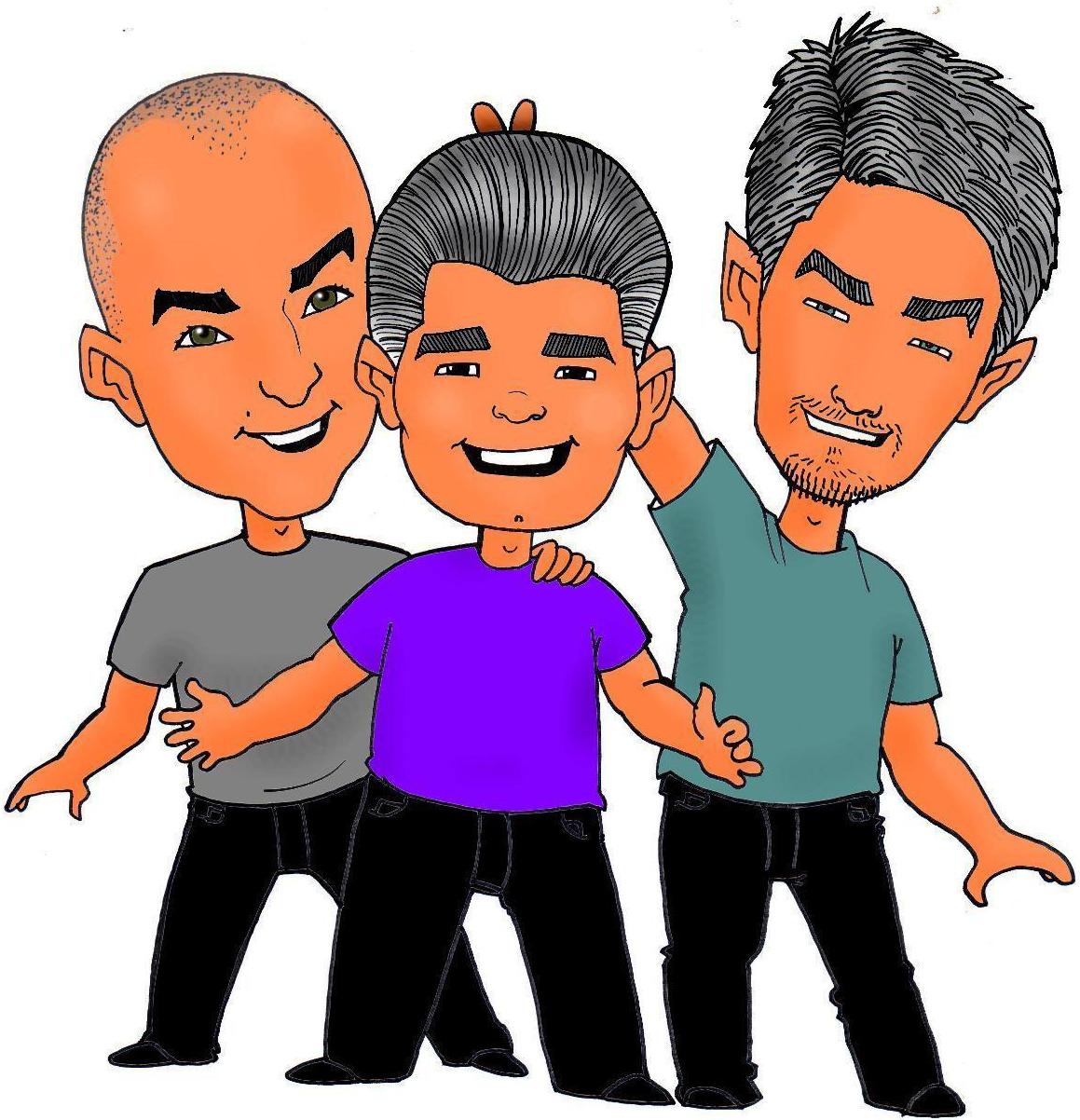 razgovarajte
uživajte u hobijima
šalite se
Mentalno zdravlje je preduvjet za sretan i ispunjen život.